1 секрет «Здоровья»:
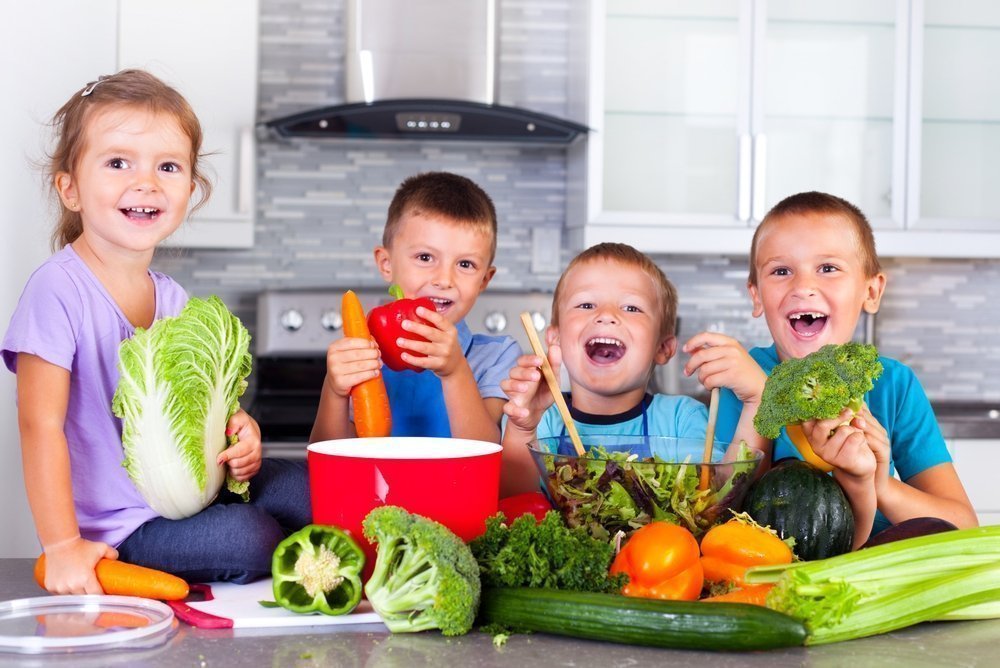 «Правильное питание»
2 секрет «Здоровья»:
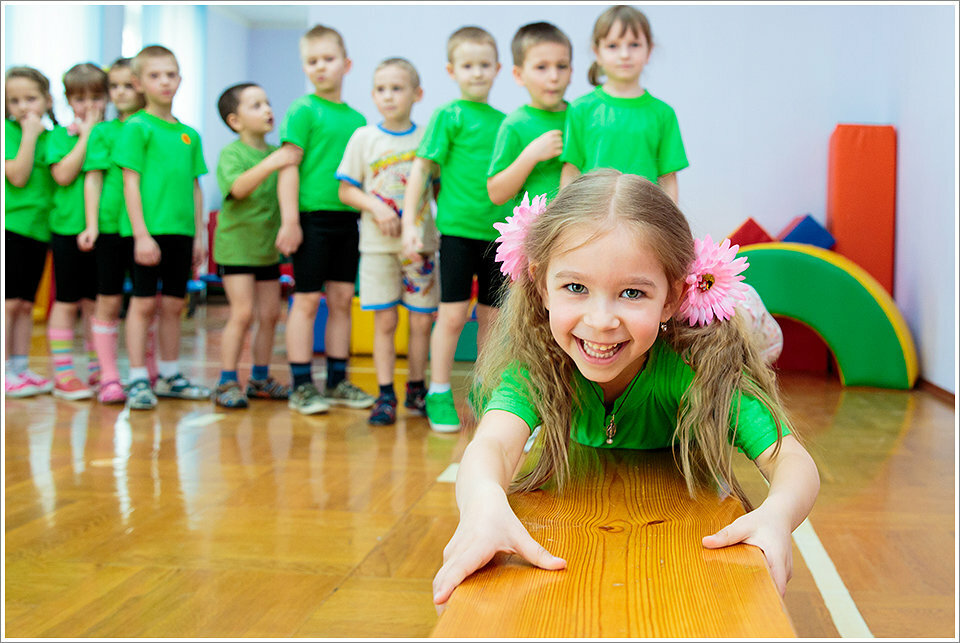 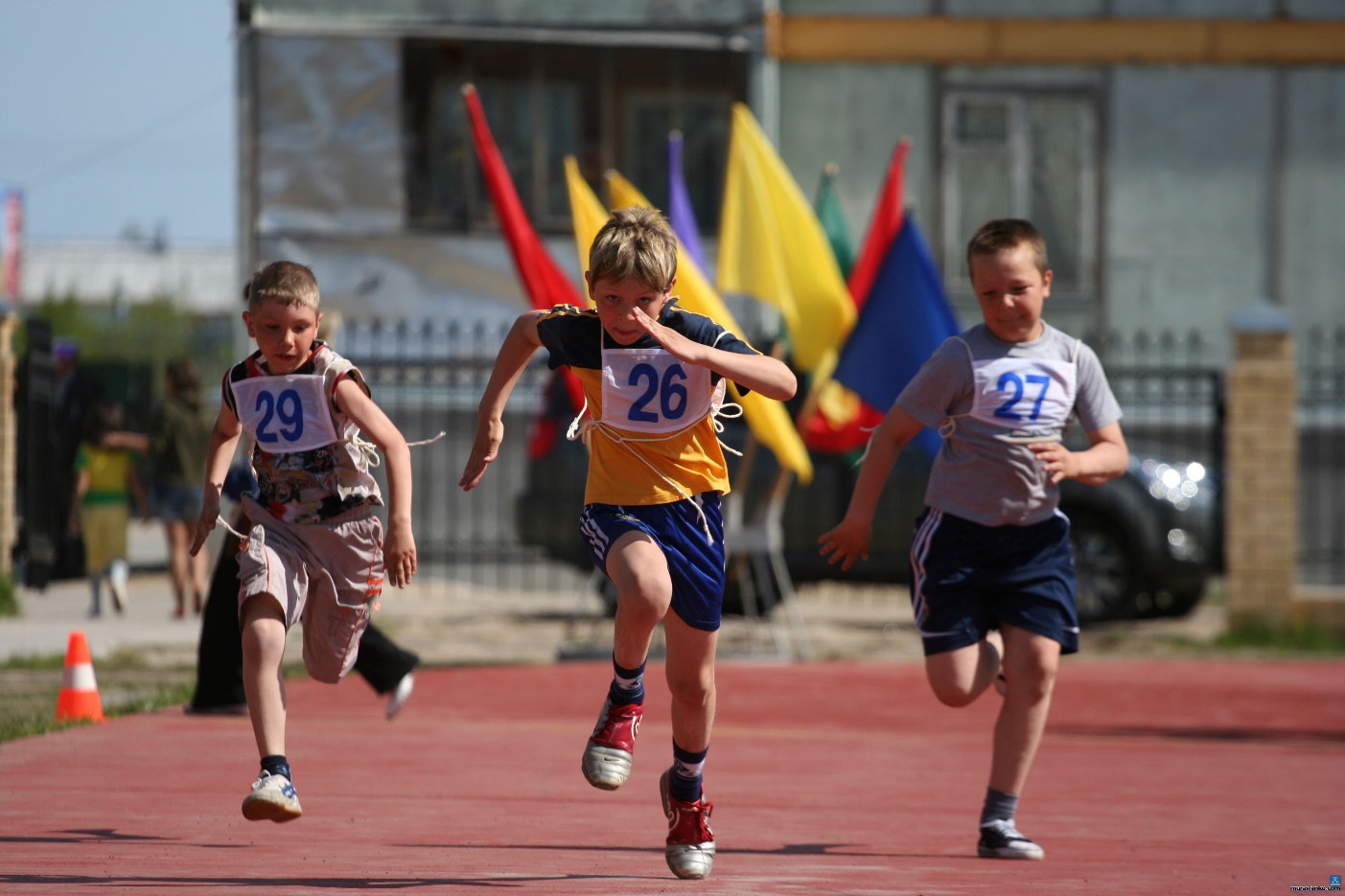 «Физкультура и спорт»
3 секрет «Здоровья»:
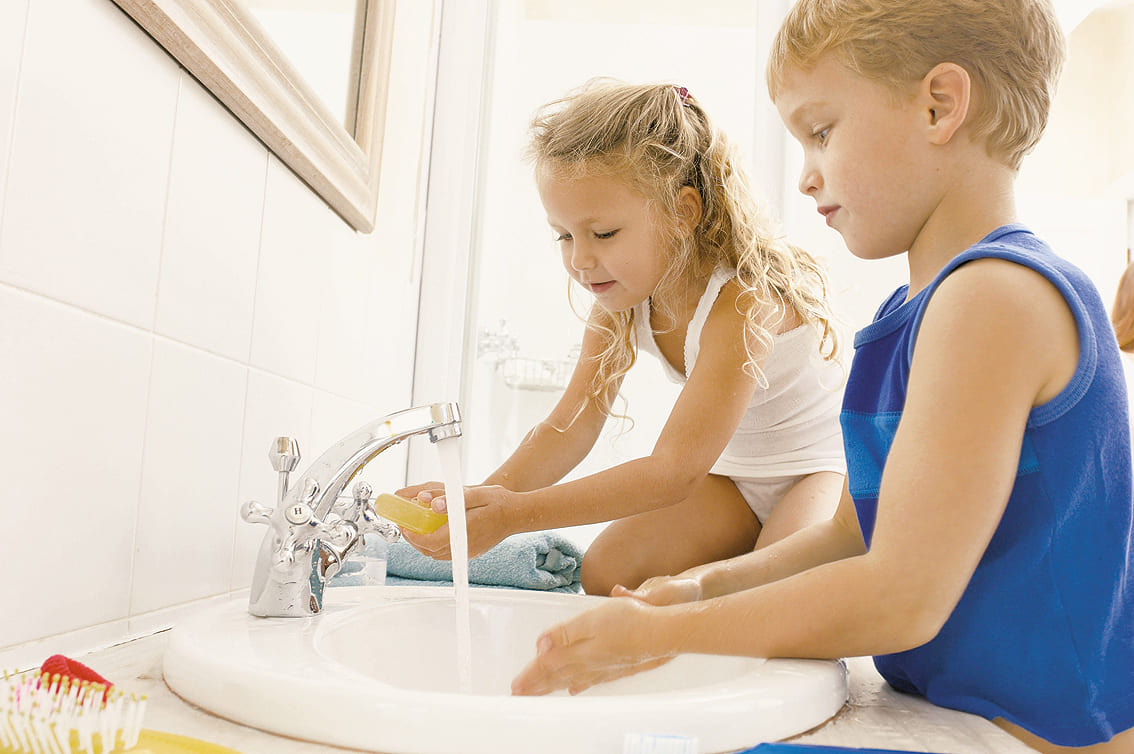 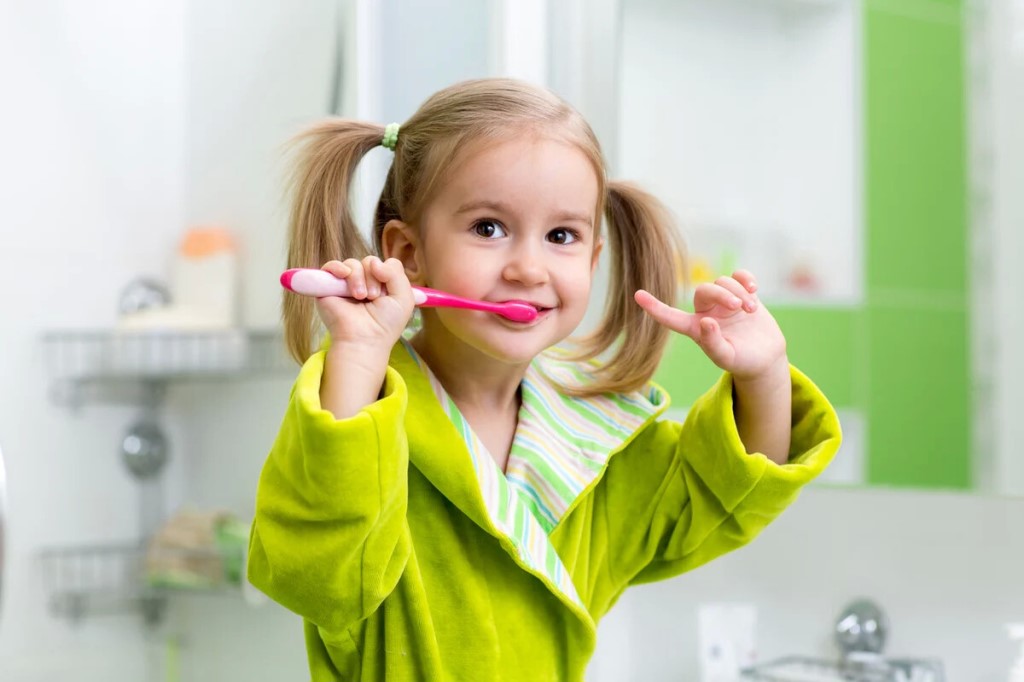 «Гигиена»
4 секрет «Здоровья»:
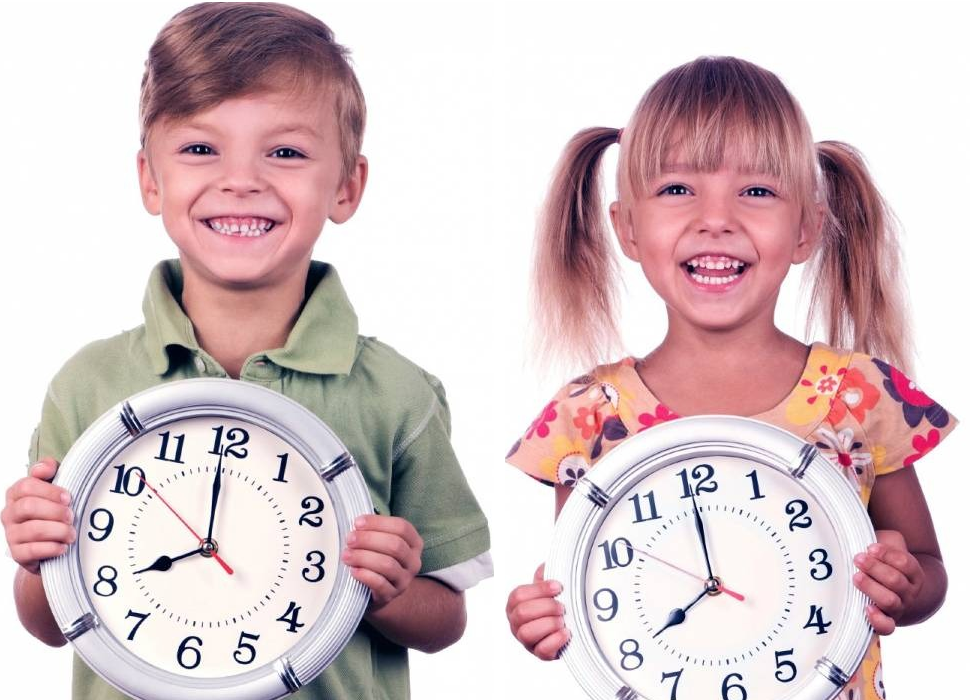 «Режим дня»
5 самый главный секрет «Здоровья»:
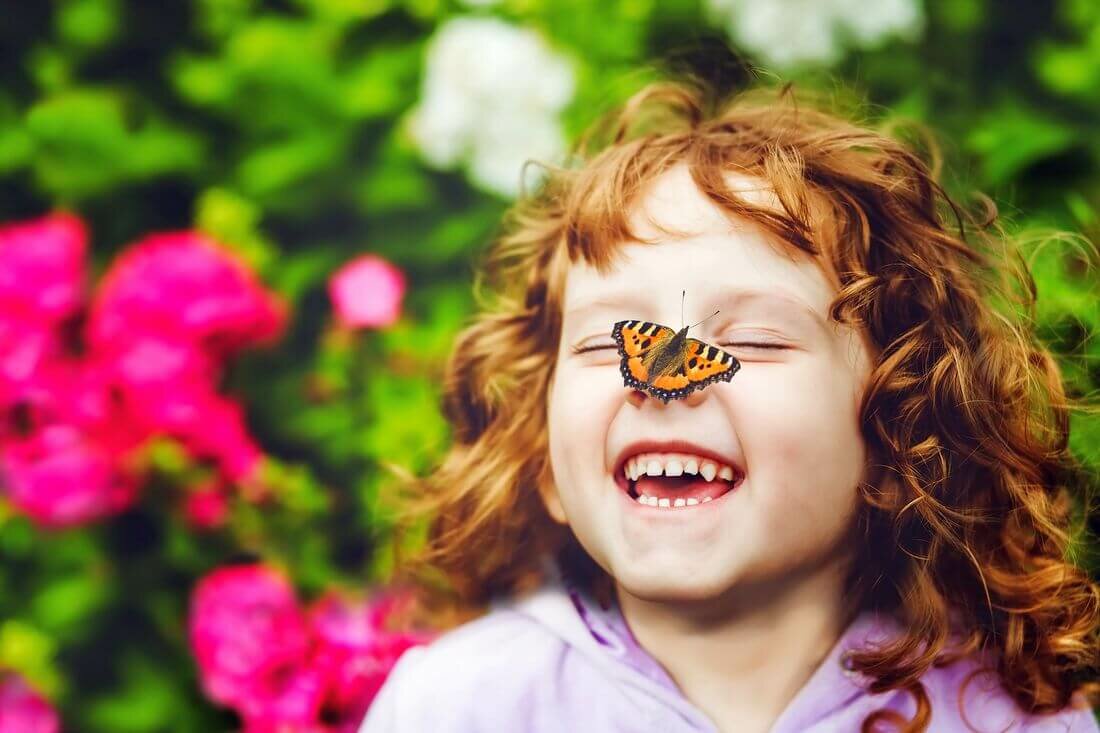 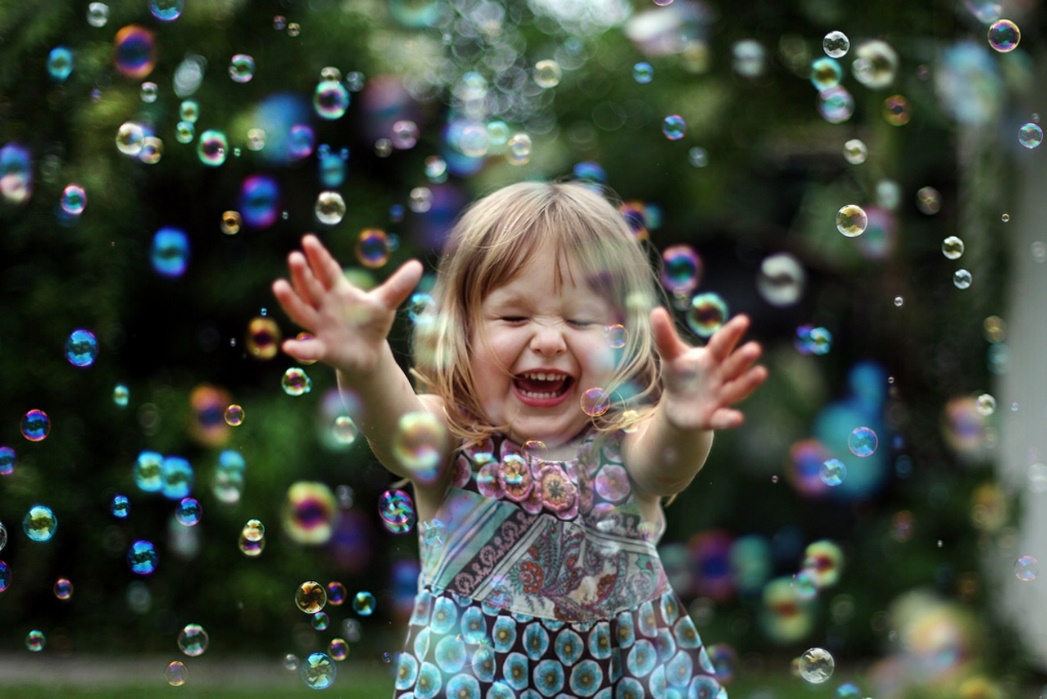 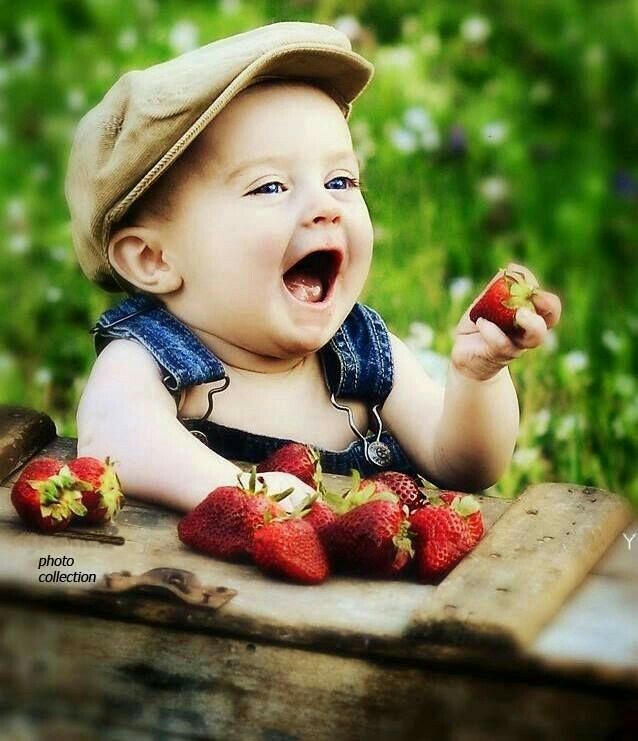 «Хорошее настроение»